УЧРЕЖДЕНИЕ ДОПОЛНИТЕЛЬНОГО ОБРАЗОВАНИЯ ДЛЯ ДЕТЕЙ 
ЦЕНТР РАЗВИТИЯ   ТВОРЧЕСТВА ДЕТЕЙ И ЮНОШЕСТВА «НАРОДНЫЕ РЕМЕСЛА»
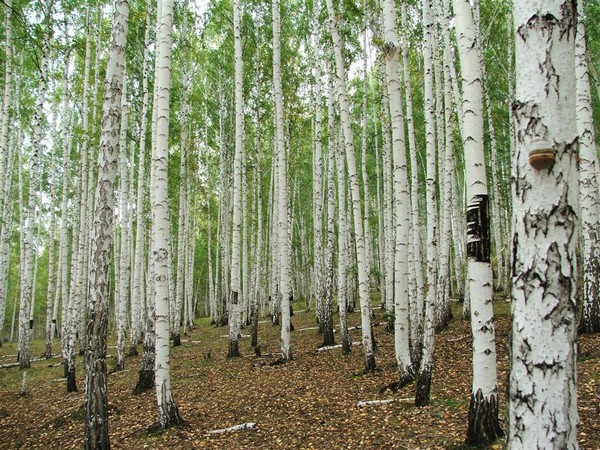 живопись на бересте
Выполнила: педагог Д.О. Иванович Т.А.
2014г
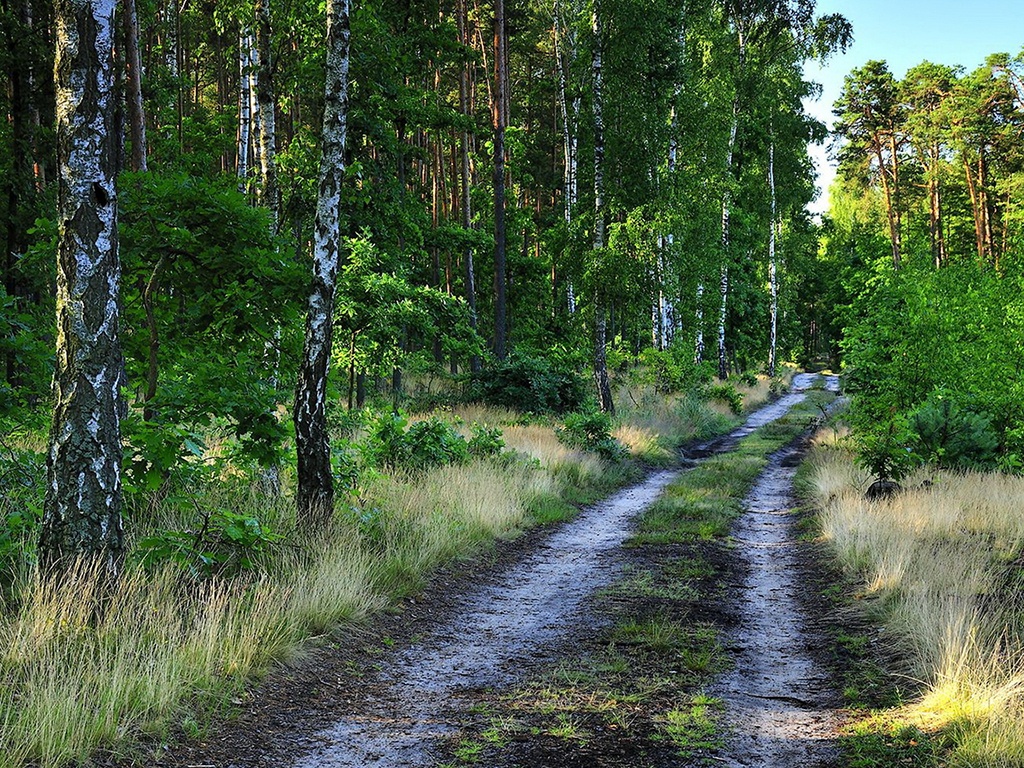 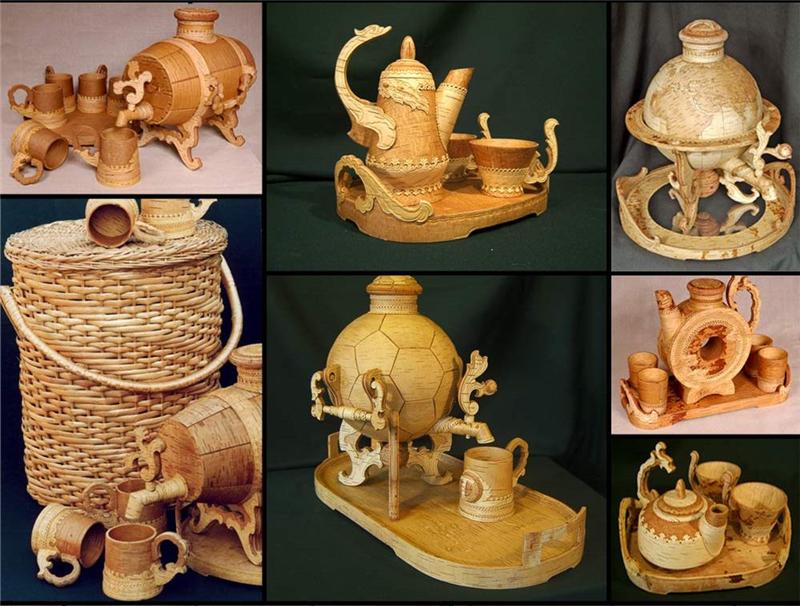 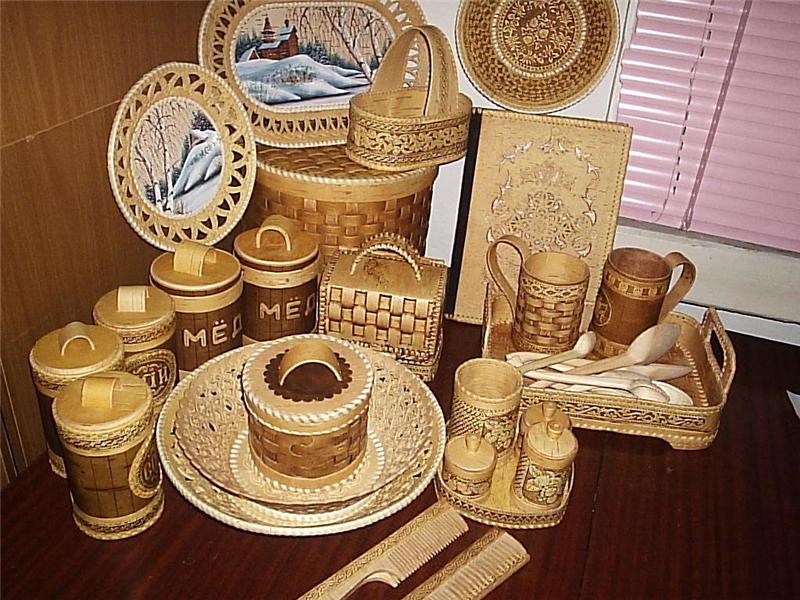 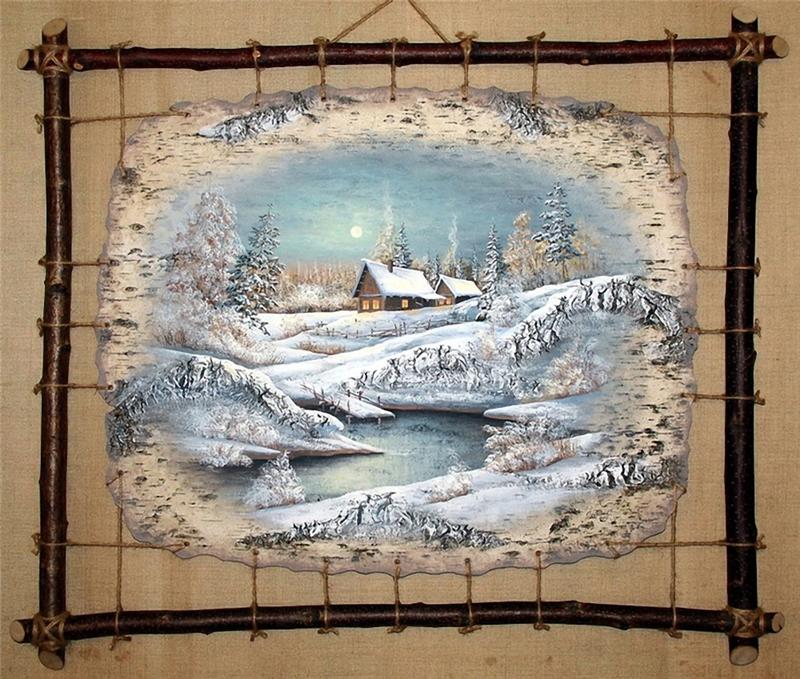 Сергей Сурин. Зима
Инструменты и материалы
Береста, наклеенная на плотный картон ;
акриловые краски;
Синтетическая плоская кисть № 2;
 синтетическая круглая  кисть № 1;
 объемный контур (белый);
салфетки, емкость для воды.
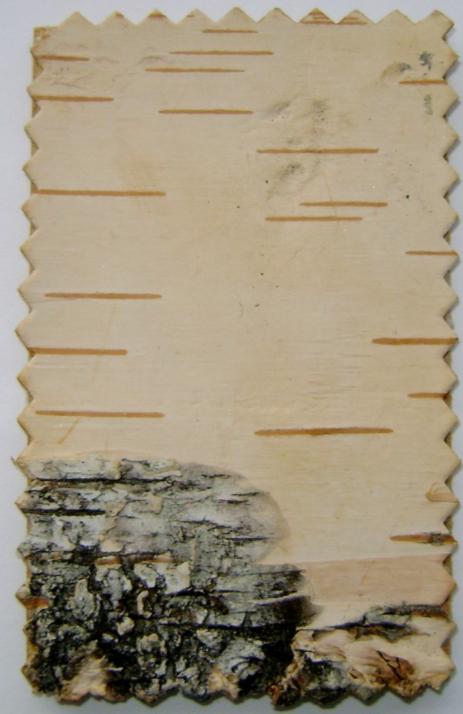 этапы Работы
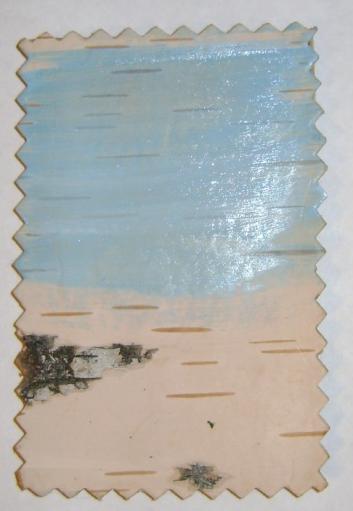 1.Пишем кистью №2
акрилом выбранного 
цвета небо.
Краску наносим
 прозрачно, чтобы
была видна фактура
 бересты.
этапы Работы
2. Прорабатываем 
торцом  кисти №2 дальний план.
этапы Работы
3.  Пишем на дальнем плане елочки, используя кисть № 1.
Один мазок вертикальный, остальные мазки -диагональные.
этапы Работы
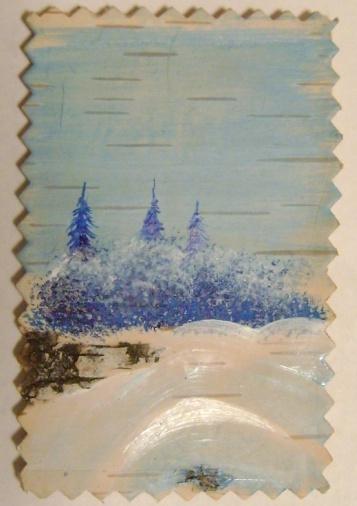 4. Верхнюю часть 
деревьев 
«припорошим» снегом
торцом кисти №2.
Снег пишем светлее
 неба,  добавляем 
снег  и  на первом 
плане.
этапы Работы
5. Пишем ствол  и ветви дерева, которое будет акцентом нашей композиции. Торцом кисти №2  выбранным цветом пишем крону.
этапы Работы
6. Пишем белым снег на кроне дерева. 
Декорируем  пейзаж объемными контурами, подчеркивая фактуру снега.
Успехов в творчестве!
Работы Игоря Еремкина
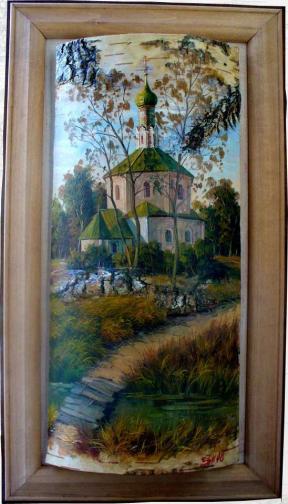 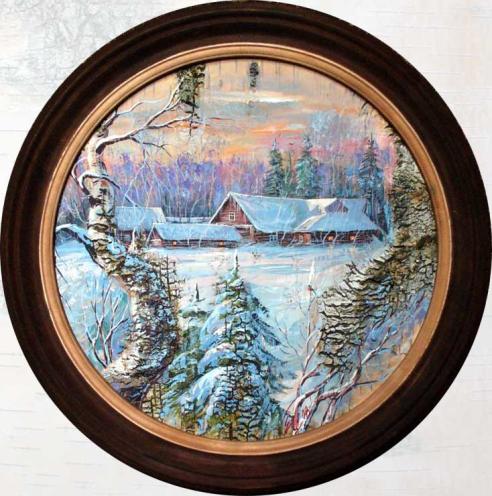 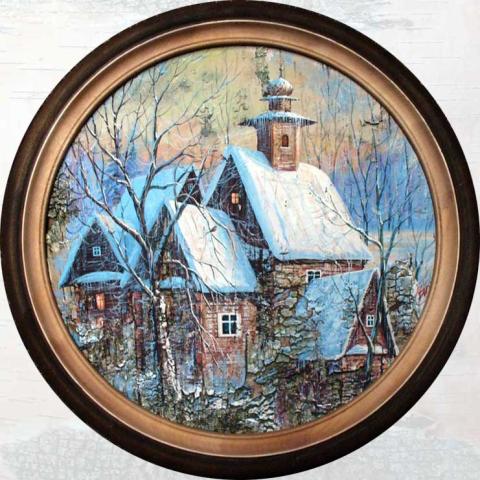